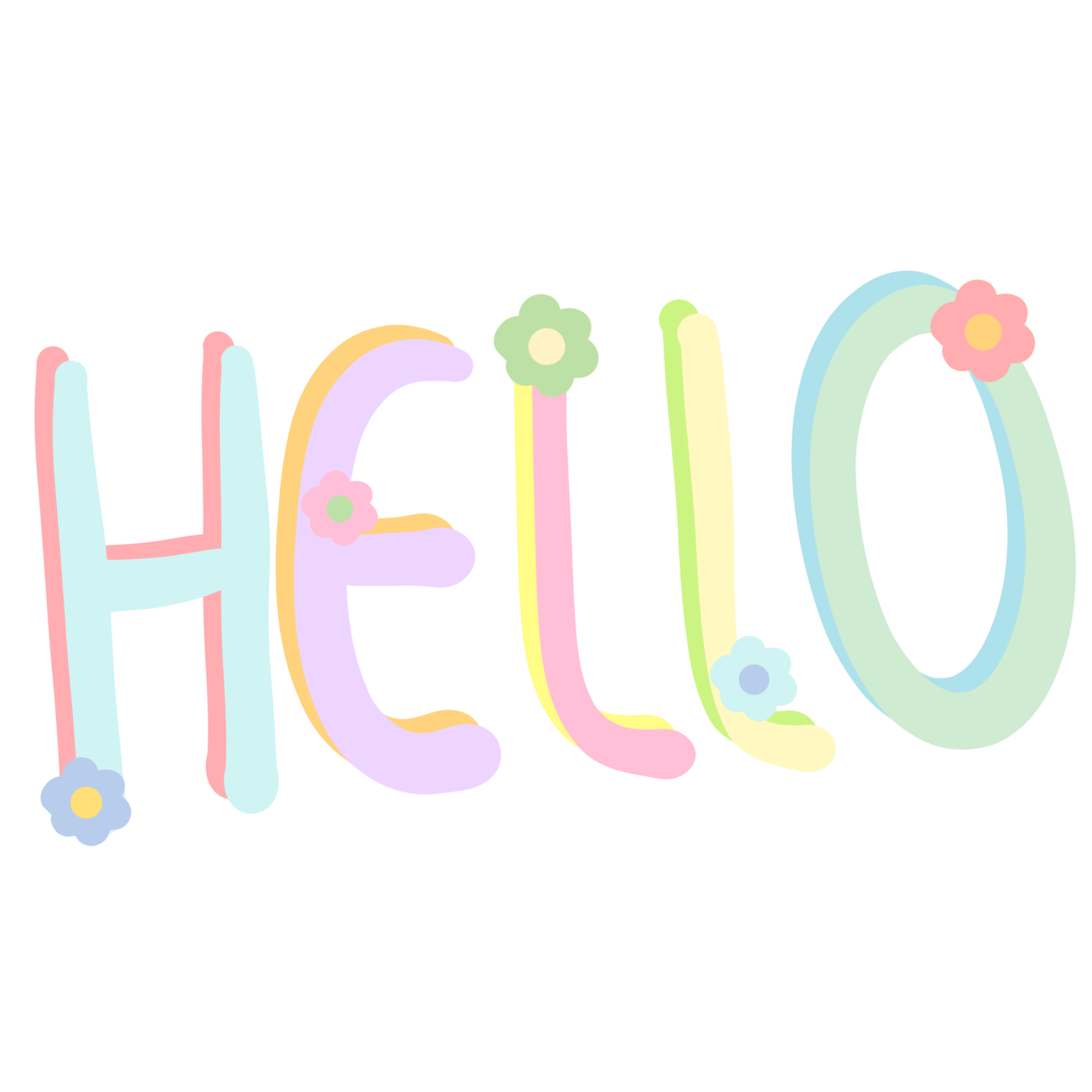 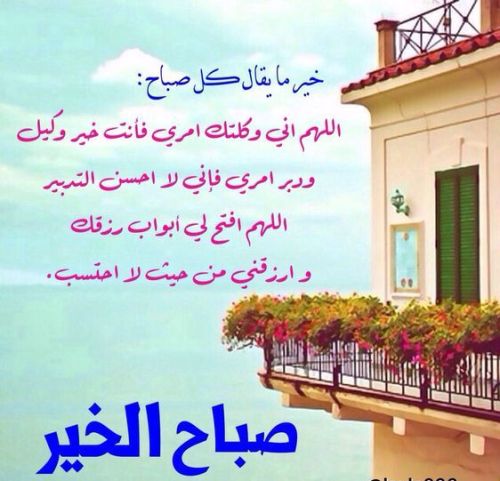 Mega goal.3.2
The Gender Divide.
 Grammar
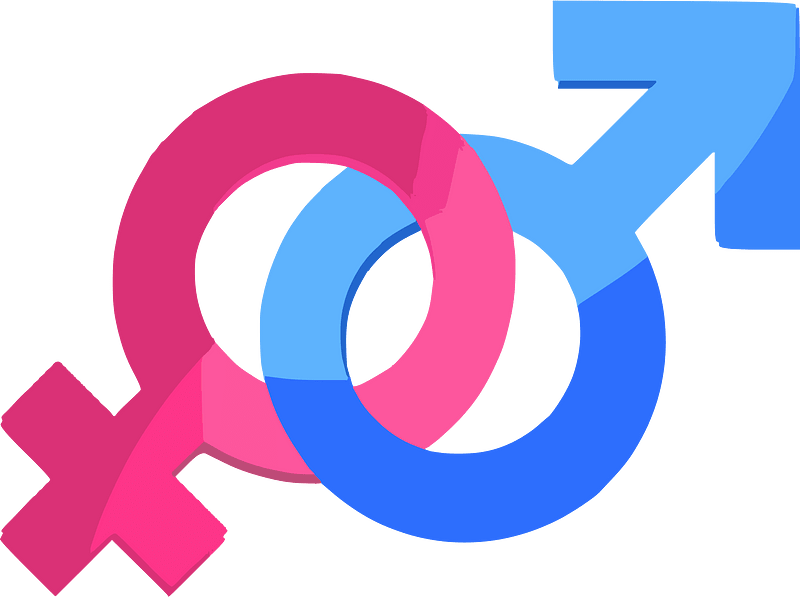 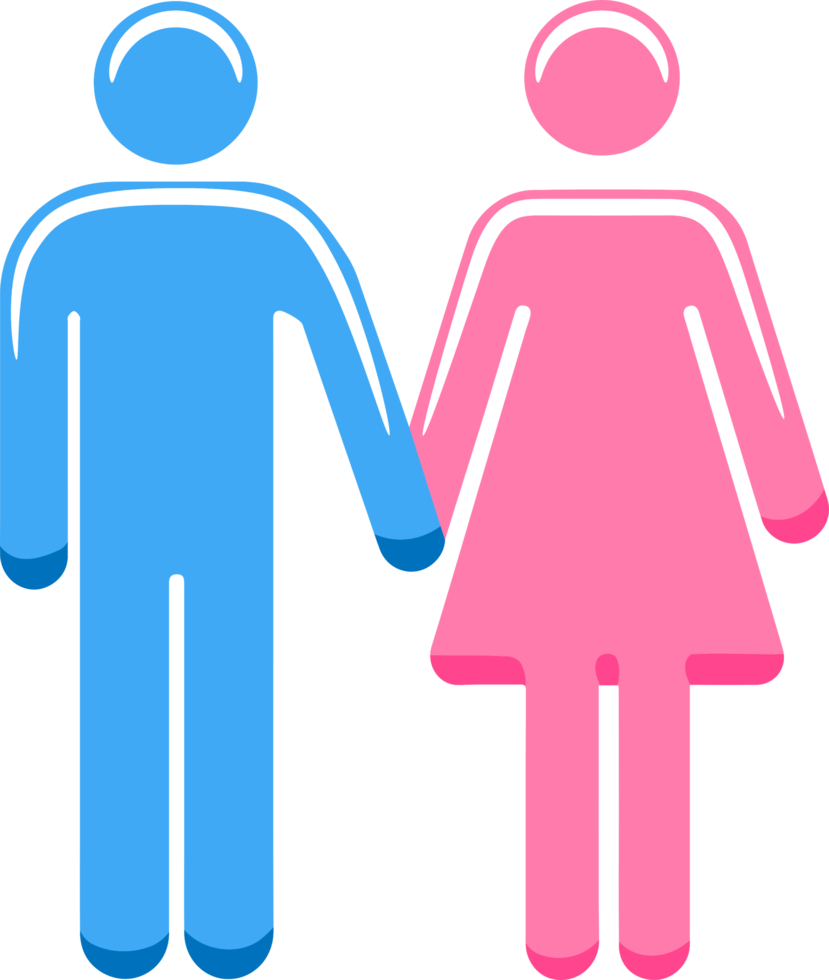 Objectives:
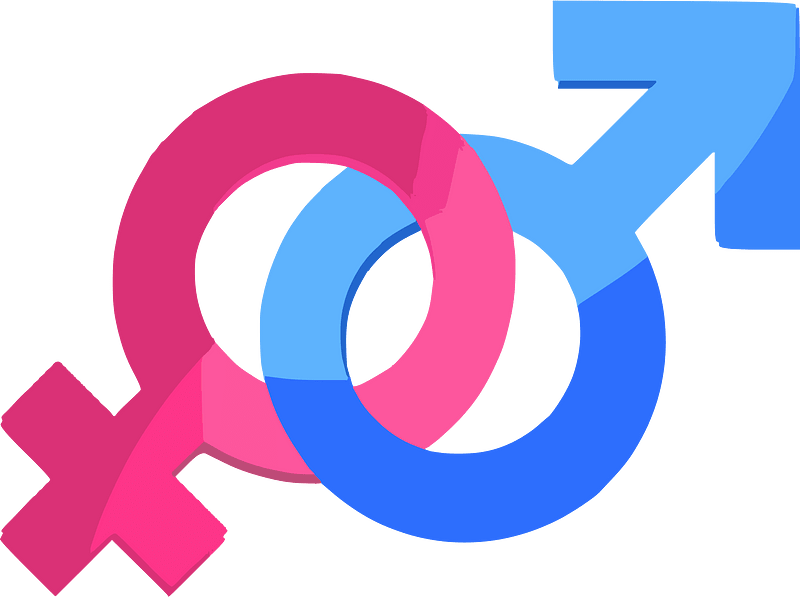 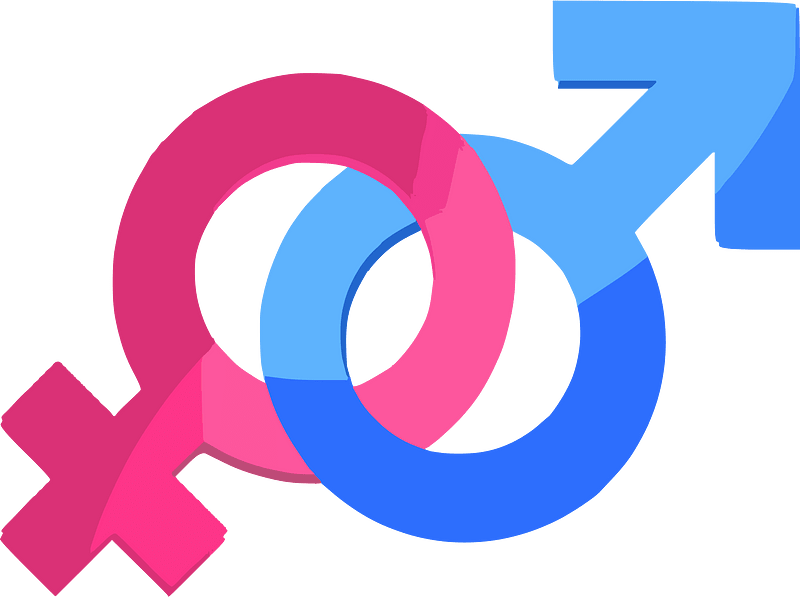 Use the auxiliary verbs after (and-but)
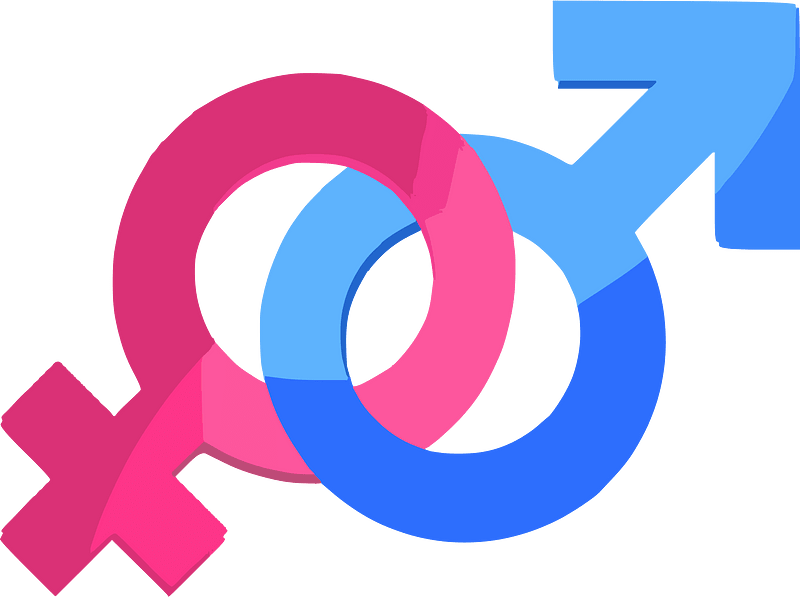 Write sentences with the passive tense
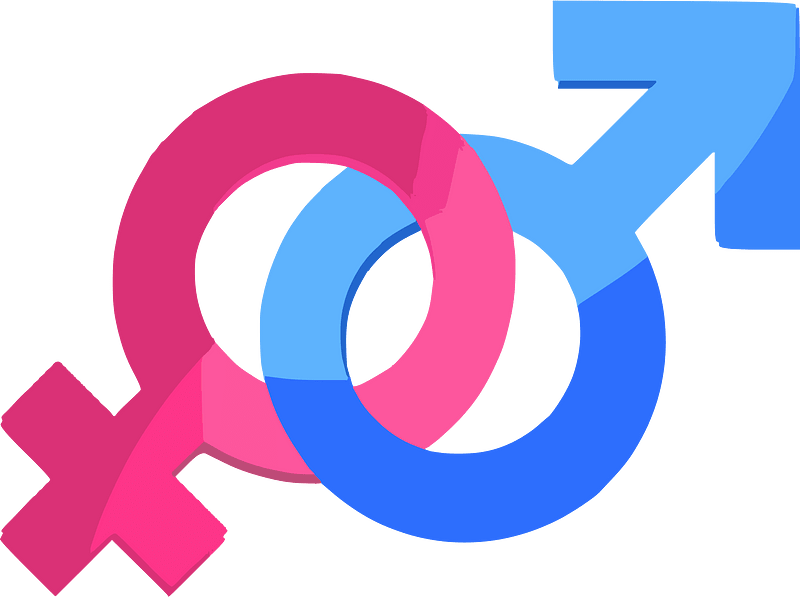 Write the suitable verb according to the sentence meaning
Express things that they remember
Express their point of view of being in 3rd grade
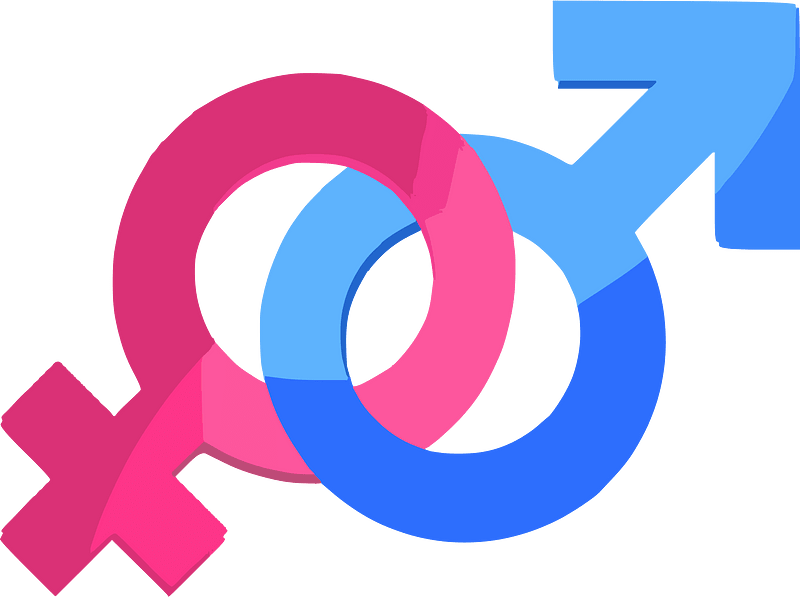 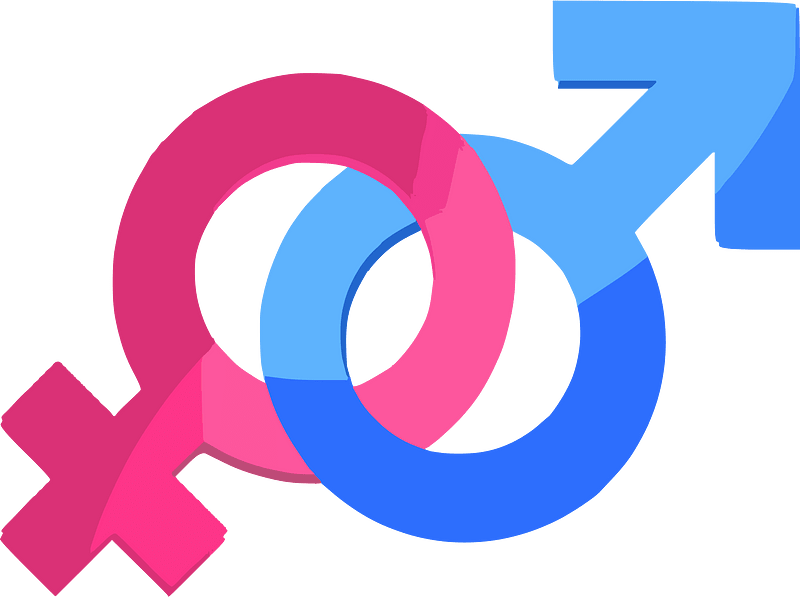 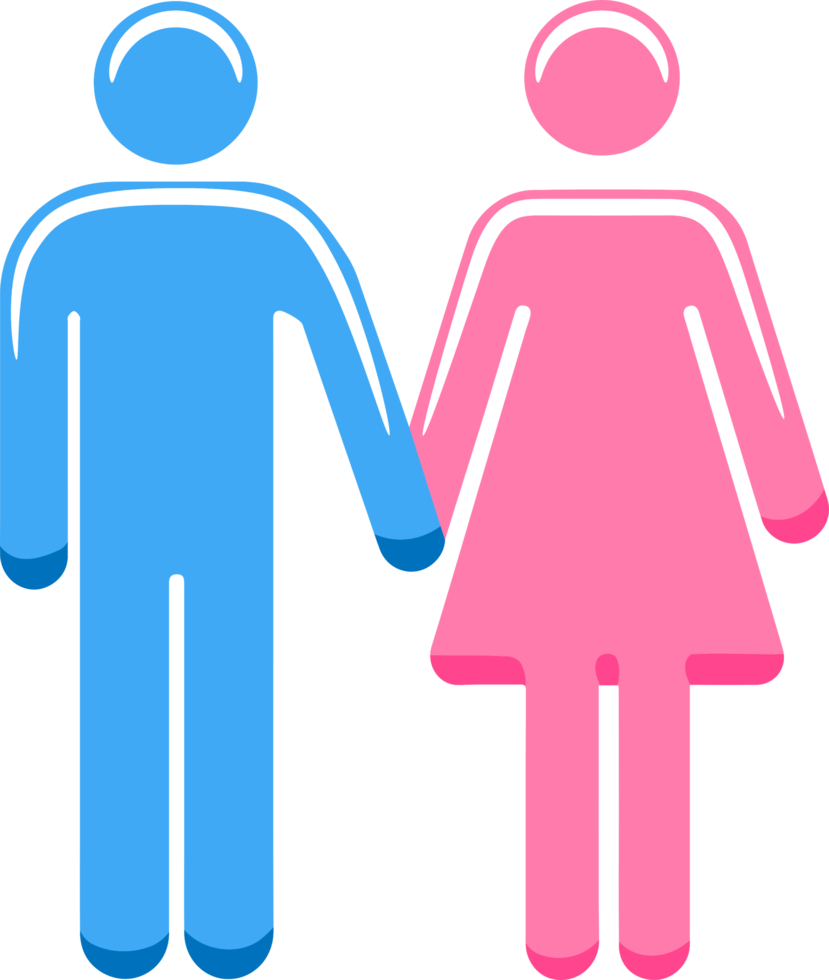 Verbs + Infinitives or Gerunds with Different Meanings
Passive Forms of Infinitives and Gerunds
Auxiliary Verbs after But and And
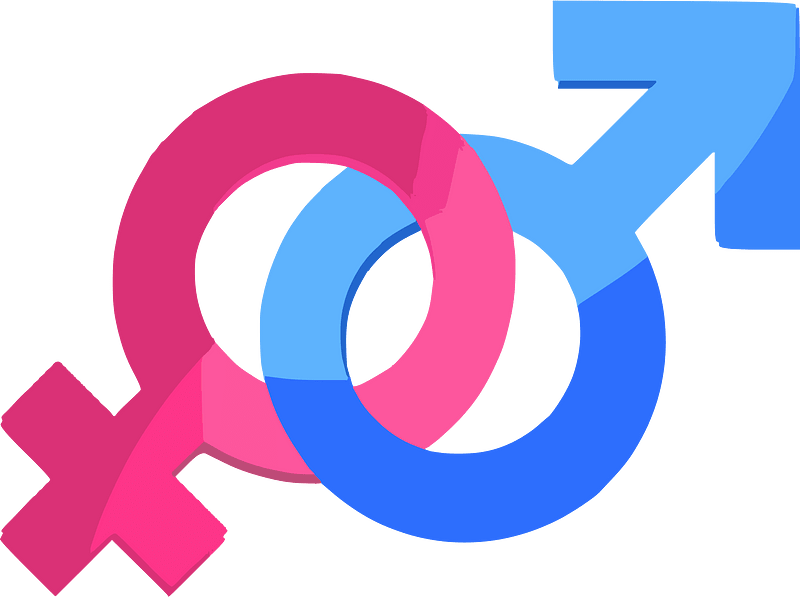 Verbs + Infinitives or Gerunds with Different Meanings
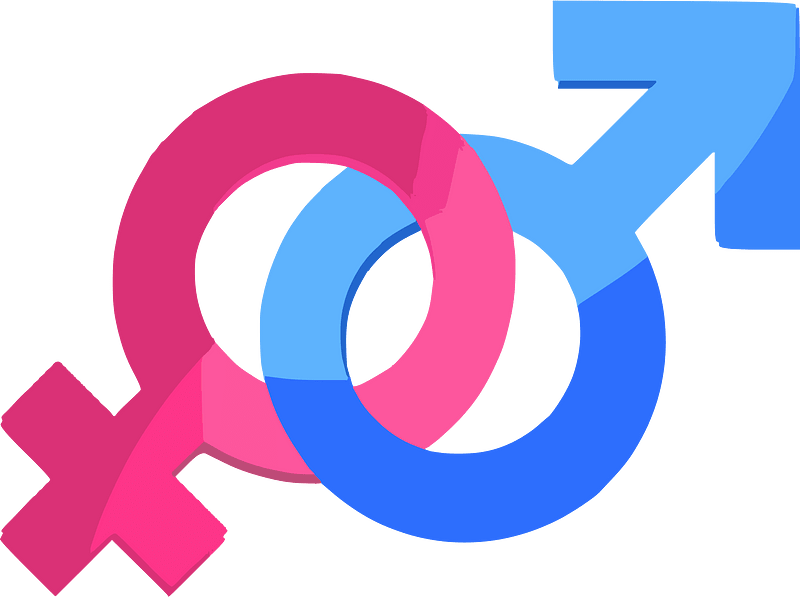 Infinitives or Gerunds
Some verbs can be followed by either a gerund or an infinitive, These verbs are
regret
remember
forget
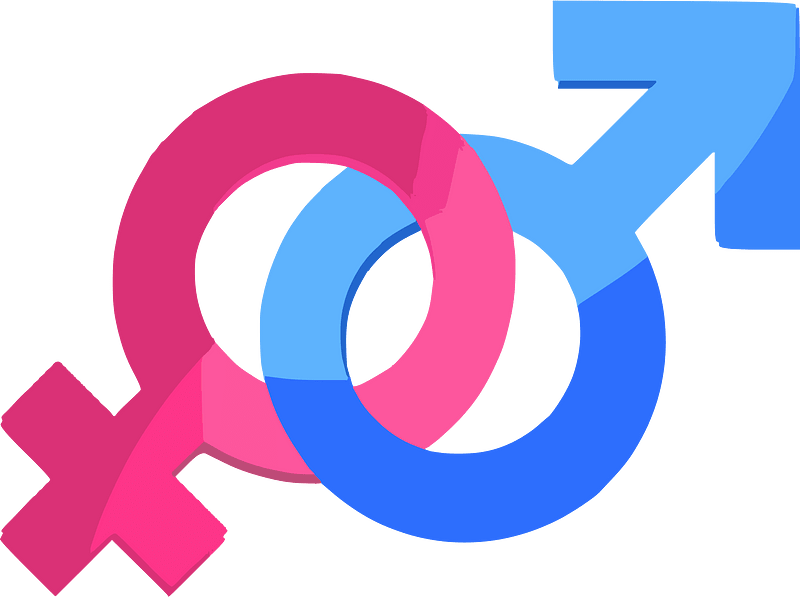 try
stop
remember
verb + gerund
verb + infinitive
He remembers sending gifts last year.
He always remembers to send his grandparents a gift on special holidays
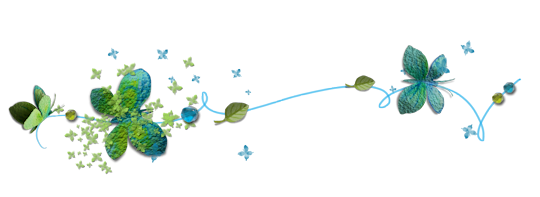 remember having done something in the past
remember to do a task
forget
verb + infinitive
verb + gerund
She sometimes forgets calling
She sometimes forgets to call
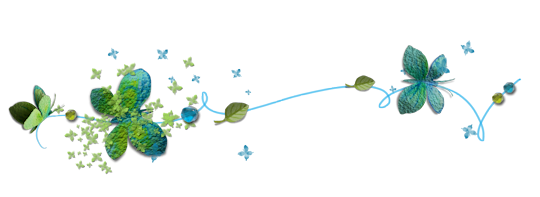 not remember having done something in the past
not remember to do a task
regret
verb + infinitive
verb + gerund
I regret telling you my secret
I regret to tell you that I have a secret
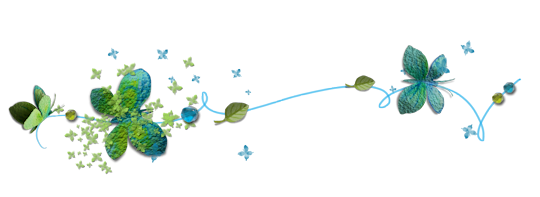 wish it were possible to undo something done in the past
wish it were not necessary to do something
stop
verb + gerund
verb + infinitive
We stopped watching the sunset
We stopped to watch the sunset
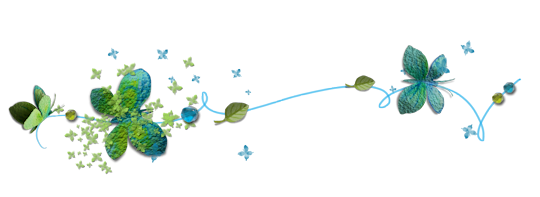 stop doing something
stop doing something in order to do something else
try
verb + infinitive
verb + gerund
I tried reaching them by email
I tried to reach them, but they didn’t answer the phone
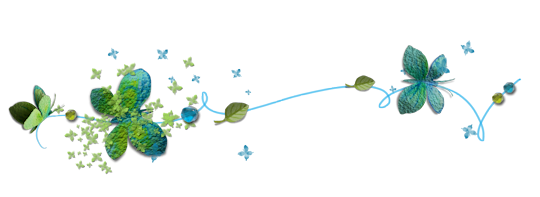 make an attempt to do something
try a specific method to reach a goal
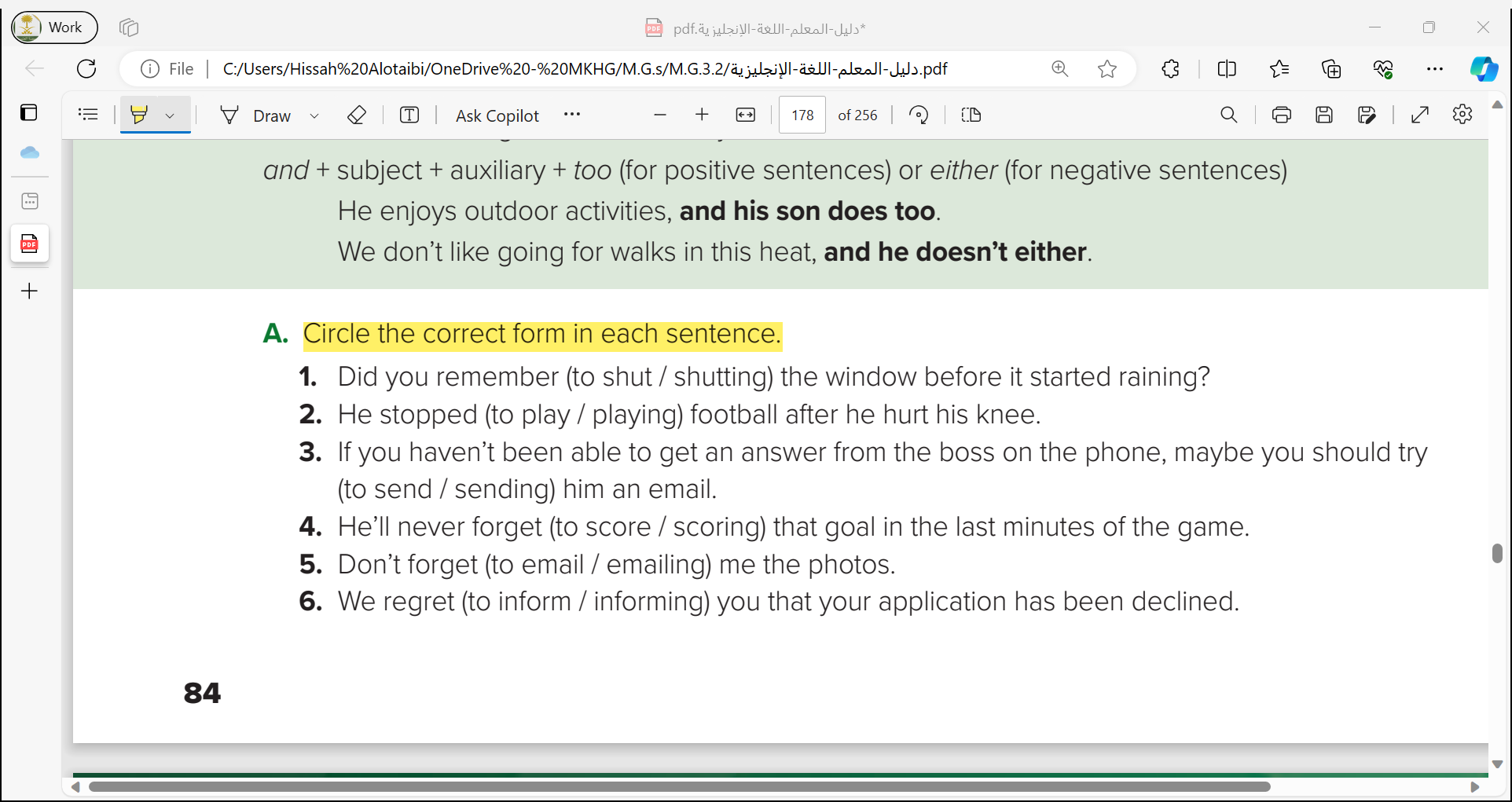 Passive Forms of Infinitives and Gerunds
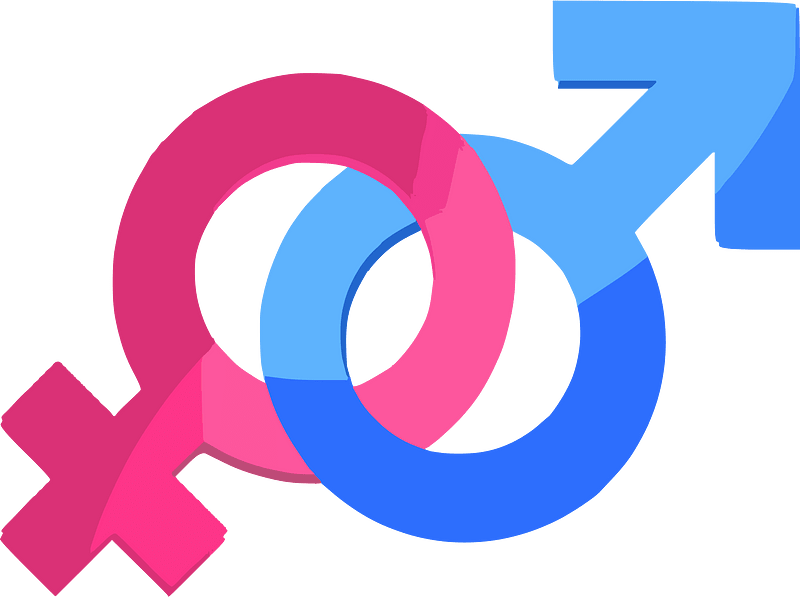 The passive form of an infinitive is
to + be + past participle
Everybody wants to be respected by somebody
The passive form of a gerund is
being + past participle
Being asked to settle an argument can be awkward
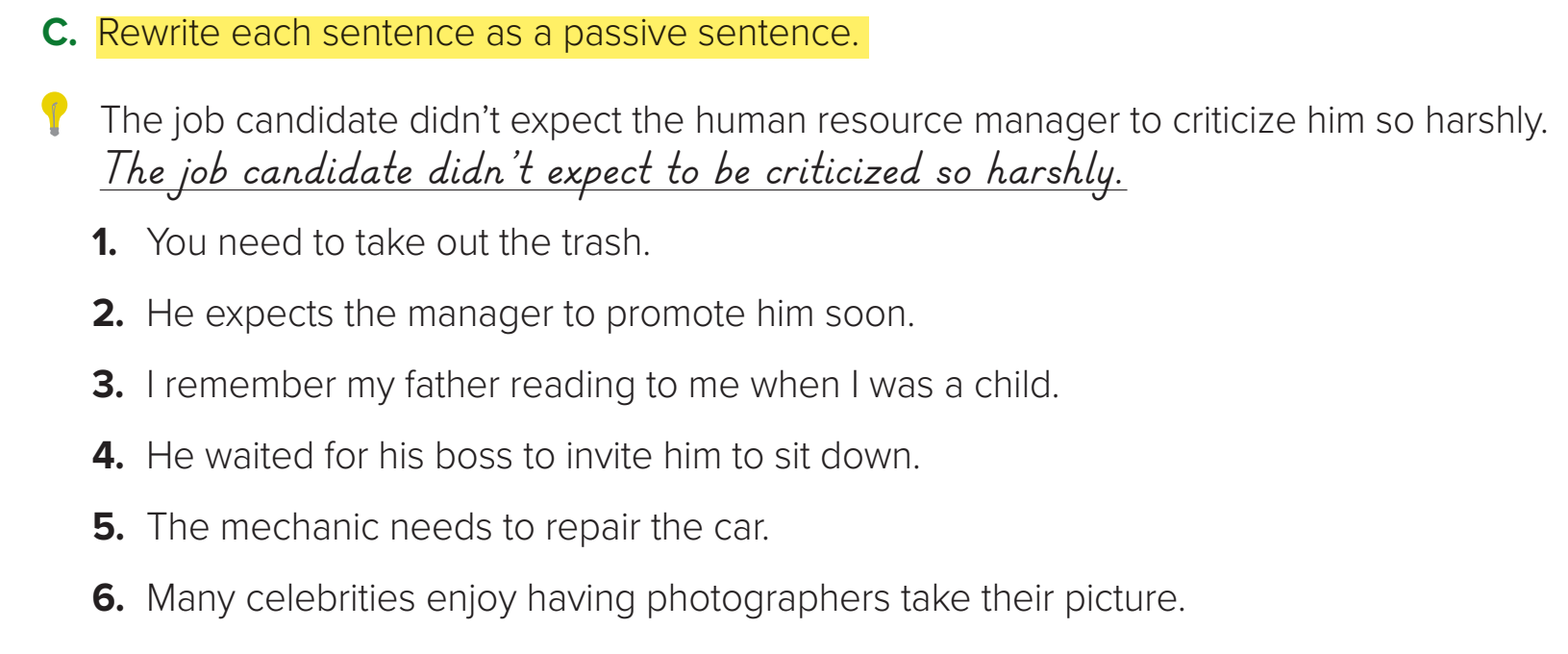 1.The trash needs to be taken out. 
2. He expects to be promoted soon.
3. I remember being read to as a child.
4. He waited to be invited to sit down.
5. The car needs to be repaired. 
6. Many celebrities enjoy having their picture taken
Auxiliary Verbs after But and And
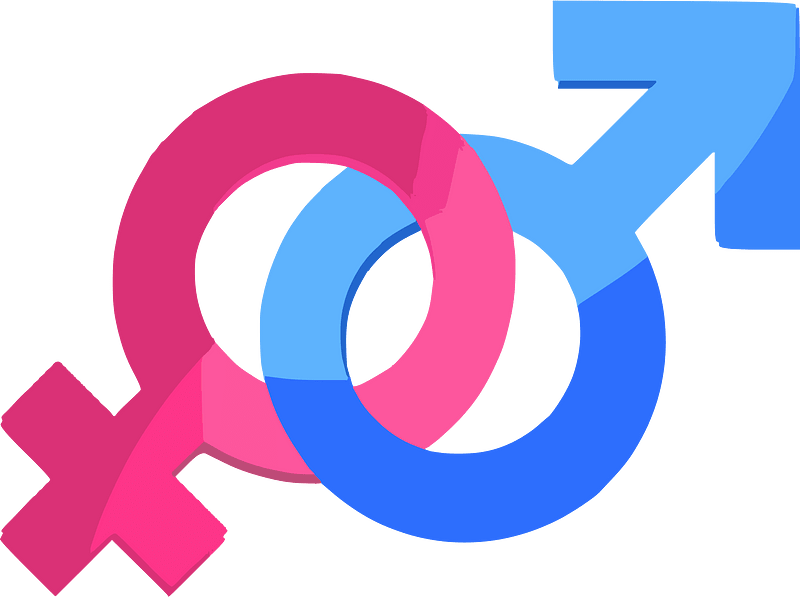 When an addition is made to a statement with but or and, often the main verb is not repeated. Instead, it is replaced with an auxiliary verb.
Auxiliary verbs.
Is , are , am
 was ,were
do, does, did
have, has , had
but + subject + auxiliary
My sister isn’t good at remembering special occasions, but my mother is.

 
John doesn’t get frustrated easily, but Sam does
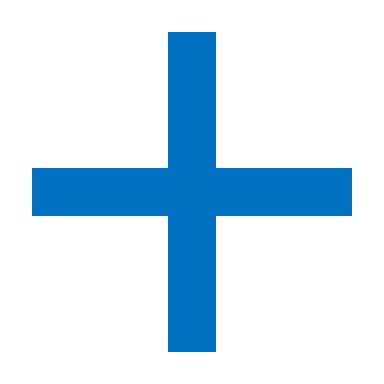 and + subject + auxiliary + too
He enjoys outdoor activities, and his son does too
and + subject + auxiliary + either
We don’t like going for walks in this heat, and he doesn’t either
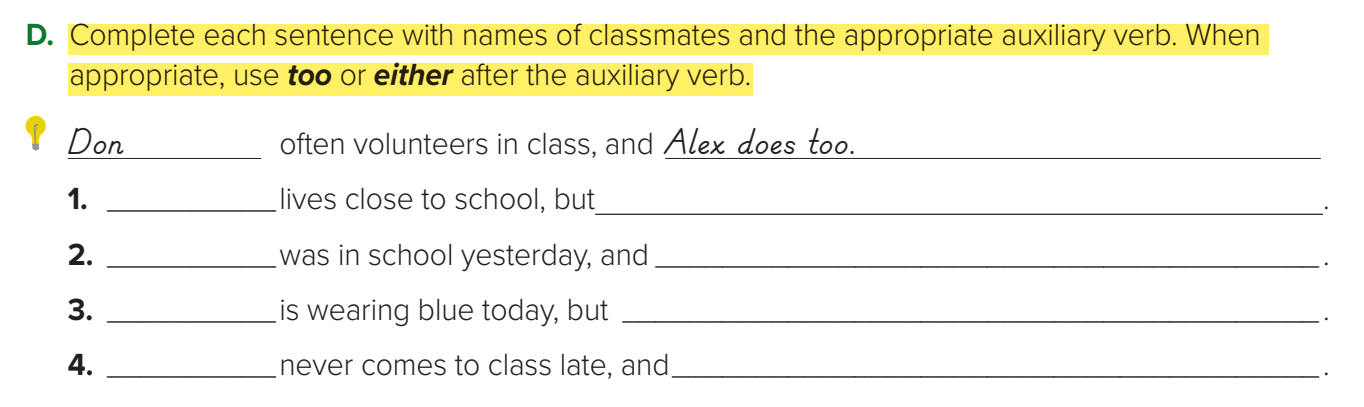 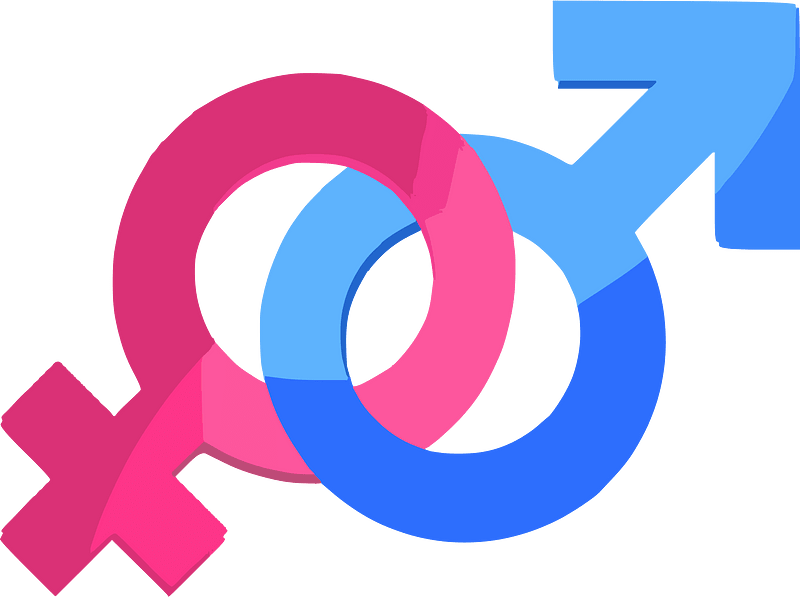 Quick Check
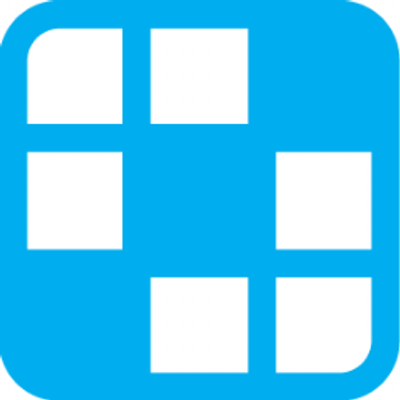 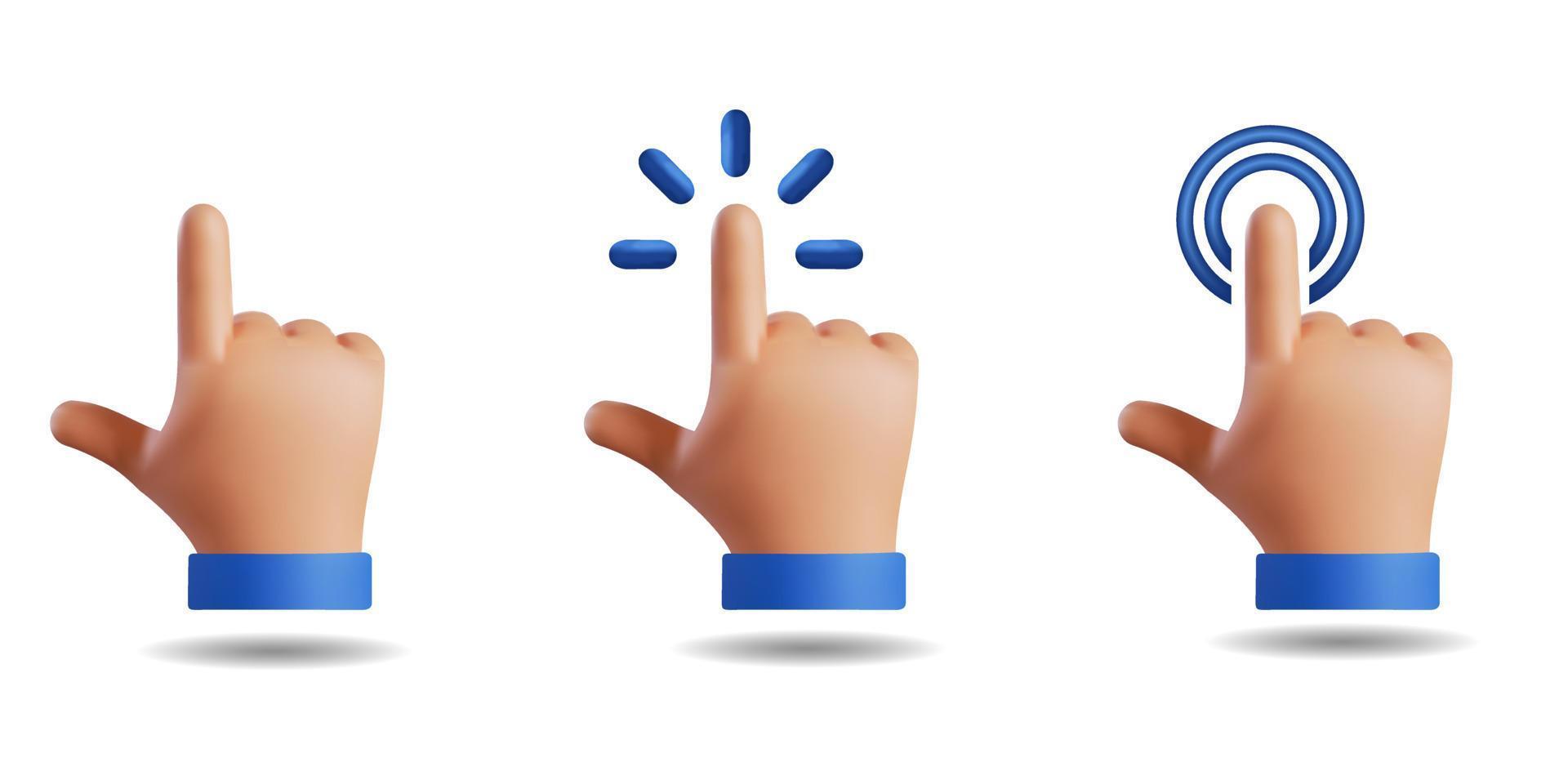 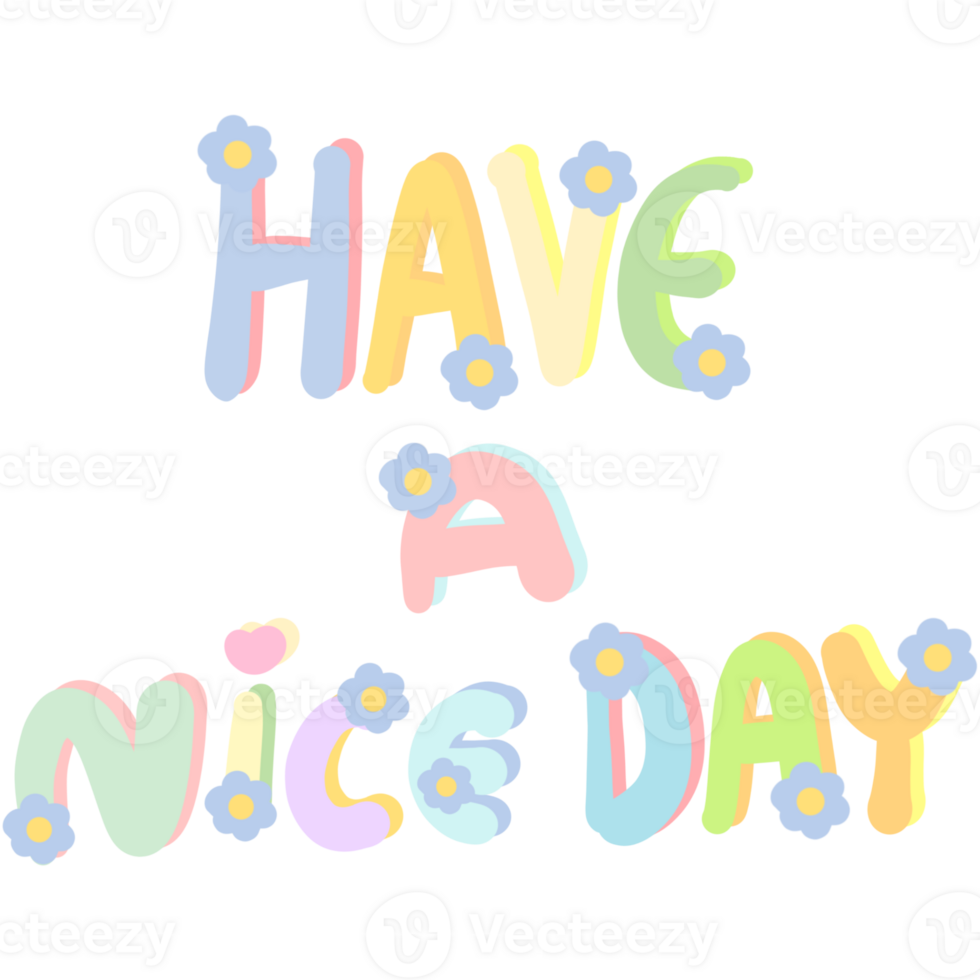